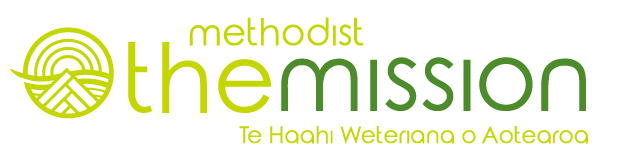 Information Sharing and High Needs Clients
Jimmy McLauchlan & Kayla Stewart
Overview
The Methodist Mission
Information Sharing in Social Services
Research Method
Conclusions
Recommendations
The Methodist Mission
Serving Otago and Southland for over 125 years. Our programmes aim to make a lasting difference in the lives of families across the southern region.

The Mission’s work develops skills and resiliency in the people we engage with and our purpose statement is Change that Works: Enough Support and Challenge for you to Risk a Better Future.
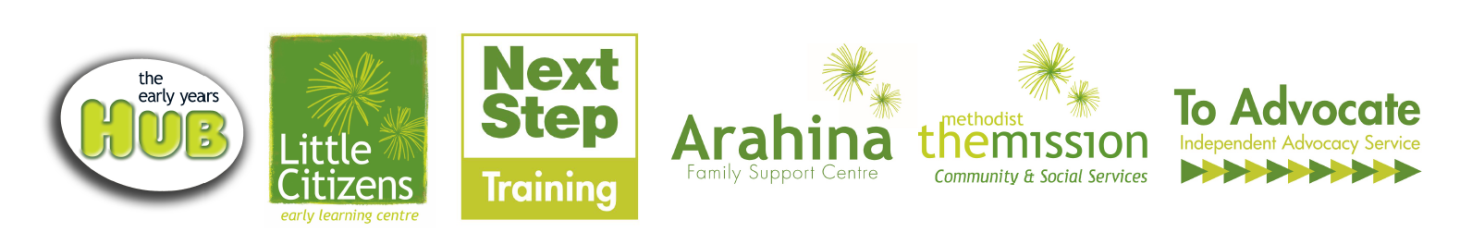 Mission Programmes
Client Support Services (social work)
The Early Years Services  Hub 
Little Citizens Early Learning Centre  
Parenting Through Separation 
Incredible Years
Independent Advocacy Project
Science Kids & Science Works
Next Step Training 
Corrections Programmes 
Beyond 10 Streets Community Development 
Community Research Projects
Why Privacy Research?
Information sharing important component of social service delivery.
Respecting / protecting client privacy also important.
Tension between privacy and information sharing has caused serious failures in both respects.
Failures have led to tragic outcomes.
Anecdotal evidence suggested many managers and practitioners lacked knowledge and confidence applying the key principles.
The research was designed to learn more and develop practical recommendations and resources.
Example
Sarah has a gambling addiction which has caused significant relationship issues and negatively affected her children’s behaviour at school.
The school notices children’s behaviour and social worker (from the Social Worker In Schools programme) carries out a home visit.
Referrals made to addiction services, budget services and family support services (wraparound).
Best achieved when social worker has client consent and is able to adopt a multi-agency approach with information being freely shared
Social Investment & Information Sharing
Social Investment – ongoing change in social service sector.
For 30+ years the sector has supplied little client data and reported no real outcomes (just outputs).
Govt. now requiring client outcomes data and client biodata.
MSD Community Investment – will soon collect individual client data.
Many in sector concerned / opposed– privacy often citied as a reason.
Many privacy issues still to be resolved in service delivery and information exchange systems required to fully implement Social Investment.
Information Sharing and High Needs Clients
An assessment of practitioner, manager and organisational competency relating to privacy principles and the sharing of personal information of clients pursuant to principle 11 and part 9A of the Privacy Act 1993.

Full report and resources available at:
www.dmm.org.nz/index.php/privacyresources
The Privacy Act 1993
The primary legislation that controls the protection and disclosure of information.
12 privacy principles govern the collection, storage, access and correction, accuracy, retention, use and disclosure of personal information.
Approved Information Sharing Agreements (AISAs)
Privacy Act amended in 2013 to create a new legal framework - AISAs.
Provides a mechanism for information sharing amongst certain government agencies.
The Research
Funded by the Office of the Privacy Commissioner.
Examined practitioner and organisational competency across a range of agencies.
Specifically focussed on the sharing of personal information.
Principle 11: Limits on disclosure of personal information 
Part 9A: Information sharing (AISAs)
Methodology
Triangulated mixed-method.
Insight at practitioner and operational level.
Surveys: 
one for practitioners. 
the other directed at senior practitioners/managers.
146 responses.
20 semi-structured interviews with both managers and practitioners.
Survey
Descriptive statistical analysis.
Circulated to:
Social services
Health
Education
Justice and legal
Other government
[Speaker Notes: Anonymous online.
Circulated nationwide.]
Interviews
Participants included practitioners and managers from same sectors as surveys
Rich understanding of the issues
Thematic analysis
Requests and Sharing
Majority of organisations received requests for client information. 
Mostly from clients themselves and government agencies.
Most practitioners have shared information with another organisation within the last year.
More than a third did so 21 or more times.
Training
Nearly a third of practitioners report not being trained in the Act and principles. 
Of those trained, some considered the training inadequate. 
Not all organisations are training staff on when other legislation or formal MOUs ‘trump’ the Act.
[Speaker Notes: The Privacy Act 1993 is ‘trumped’ by other legislation.]
Applying the Principles
Few practitioners find the principles easy to apply.
There is a mistaken belief by some practitioners and managers that they are complying with the Act by withholding a client’s name even though they provide identifiable details.
Privacy Officers
Organisations must have a privacy officer - just over half do.
Most practitioners do not know who the privacy officer at their organisation is. 
As well as dealing with information requests, the privacy officer is required to ensure and encourage compliance with the Act.
Consent
Over a third of practitioners surveyed believe information should only be shared with the informed consent of the client even if allowed by the Act. 
This helps build and maintain a trusting and transparent relationship with the client.
[Speaker Notes: Over one third of practitioners surveyed either strongly agreed or agreed with the statement “Information sharing between organisations should only be allowed with the informed consent of the client (i.e. even if the Privacy Act 1993 permits the information to be shared without consent)”. This belief was shared by some interview participants, who explained that doing so helped to build and maintain a trusting and transparent relationship with the client.]
Obtaining Information
Nearly 50% of practitioners have experienced a lack of response when requesting client information from other organisations.
Nearly 75% of organisations have a formal system for managing information requests but less than 50% have a system to ensure a response to an information request is made in the required timeframe. 
Less than 50% of organisations that participated are meeting the timeframe required.
Managing Requests
Nearly three quarters of organisations have a formal system.
Less than half have a system to ensure requests are responded to in the required timeframe. 
Less than half that participated are meeting the timeframe required.
Disclosing Information
Most organisations require staff to consult with someone before disclosing information. 
Under half of the practitioners reported being required to consult with another staff member about whether client information can be disclosed.
Disclosing Information
Appears to be a disconnect and possible non-compliance. 
If no or inadequate training, information may be mistakenly disclosed or withheld.
[Speaker Notes: indicative of non-compliance with the Act as dealing with requests made to an agency is the responsibility of the privacy officer and it is their role to ensure compliance with the provisions of the Act.]
Privacy and Māori
Māori providers suggested the Act is at times incongruous with a Māori worldview.
Information collectively owned by whānau.
The Act is often being breached because of this.
[Speaker Notes: indicative of non-compliance with the Act as dealing with requests made to an agency is the responsibility of the privacy officer and it is their role to ensure compliance with the provisions of the Act.]
Primary Challenges
Information withheld when it was believed sharing would benefit the client.
Not knowing who to share information with.
Some organisations and practitioners feared sharing information in case it places them in breach of the Act. 
Some situations where participants thought the Act was being used as an excuse to refuse information sharing requests.
Recommendations
Appropriate staff training. 
Explicit instruction be given to staff that informal information sharing is a breach of the Act and agencies implement processes to combat this.
Regular audits of IT security of client information and refer to the technology guidance section on the OPC website.
All agencies have a privacy officer and staff made aware of who the privacy officer is and their role. 
Promote the benefits of having a privacy officer and the training available through the OPC.
Recommendations
Education at an operational level so agencies/practitioners know their obligations under the Act and incorporate them into policies and culture. 
Agencies use resources on the OPC website as part of this process.
The issues raised regarding a Māori worldview and privacy warrant further exploration.
All staff members working under AISAs are comprehensively trained in their use.
Agencies and practitioners utilise the guide ‘An A to Z of Approved Information Sharing Agreements (AISAs)’ produced by the Office of the Privacy Commissioner.
Recommendations
Investment into a more useable system to allow for and encourage information sharing under AISAs.
The inclusion of NGOs as parties to the agreements be considered.
 Short ‘go-to’ guides on information sharing and certain privacy principles are produced. 
The guides be written so they are easy to understand, use case studies and  possibly flowcharts and incorporate resources already available on the Office of the Privacy Commissioner website.
Conclusions
Both agencies and practitioners are conscious about the need to protect client information (and consider this important) but there is some non-compliance.
Various challenges faced at both organisational and frontline levels.
Some challenges ameliorated by increased knowledge and training along with implementation of new systems.
Changes needed at macro, meso and micro-levels
Comes back to striking the balance between protecting privacy and having all of the pieces of the puzzle.